ANUALIDADES
Las anualidades son una serie de pagos o ingresos que se realizan de manera periódica, generalmente en intervalos regulares, como mensual, trimestral, semestral o anual. 
Este término no implica que los pagos deban ser anuales; puede referirse a cualquier secuencia de pagos regulares. En finanzas, las anualidades son fundamentales para la planificación financiera, ya que permiten prever los montos y tiempos exactos de los pagos
Anualidades Vencidas
Las anualidades vencidas son aquellas en las que los pagos se realizan al final de cada período. Son comunes en situaciones como préstamos y arrendamientos. Los cálculos fundamentales para este tipo de anualidades incluyen el monto acumulado, el valor actual, la renta y el número de pagos.
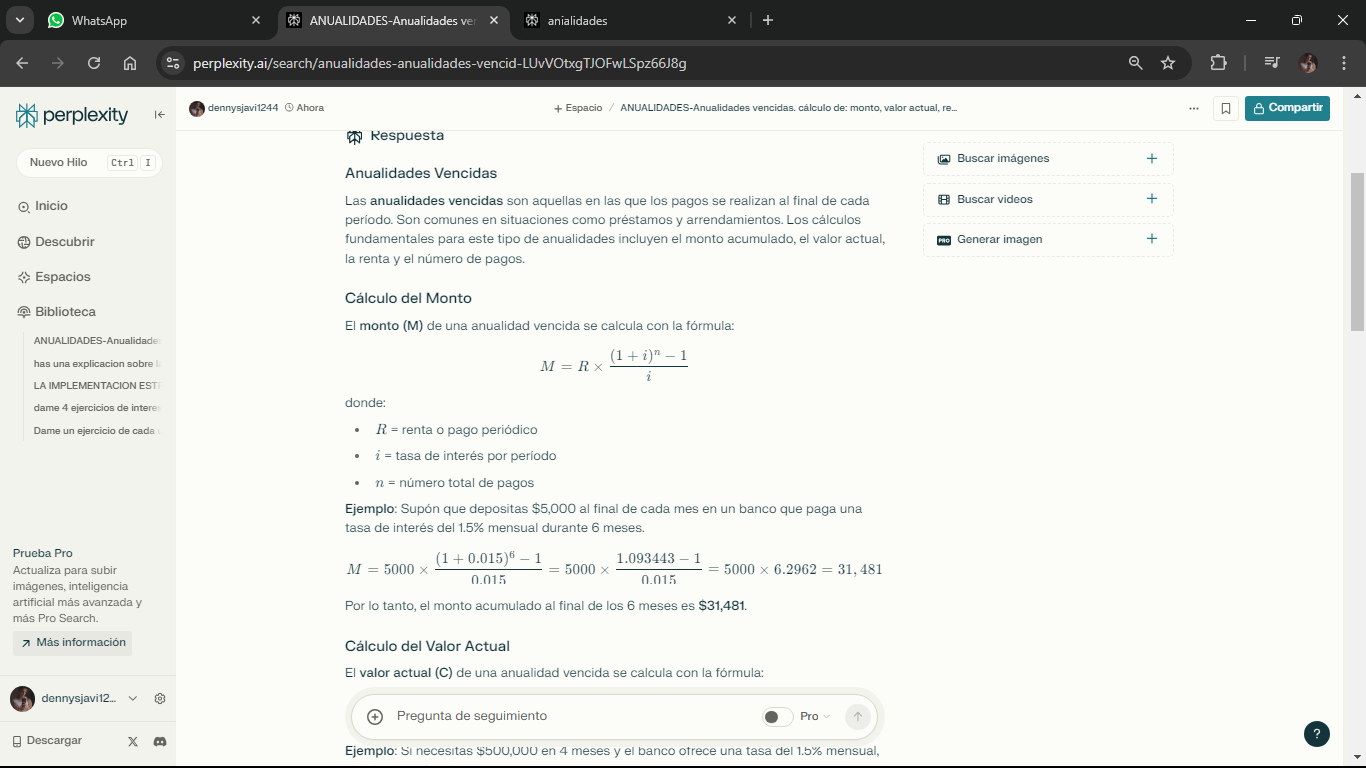 2
Cálculo del Valor Actual
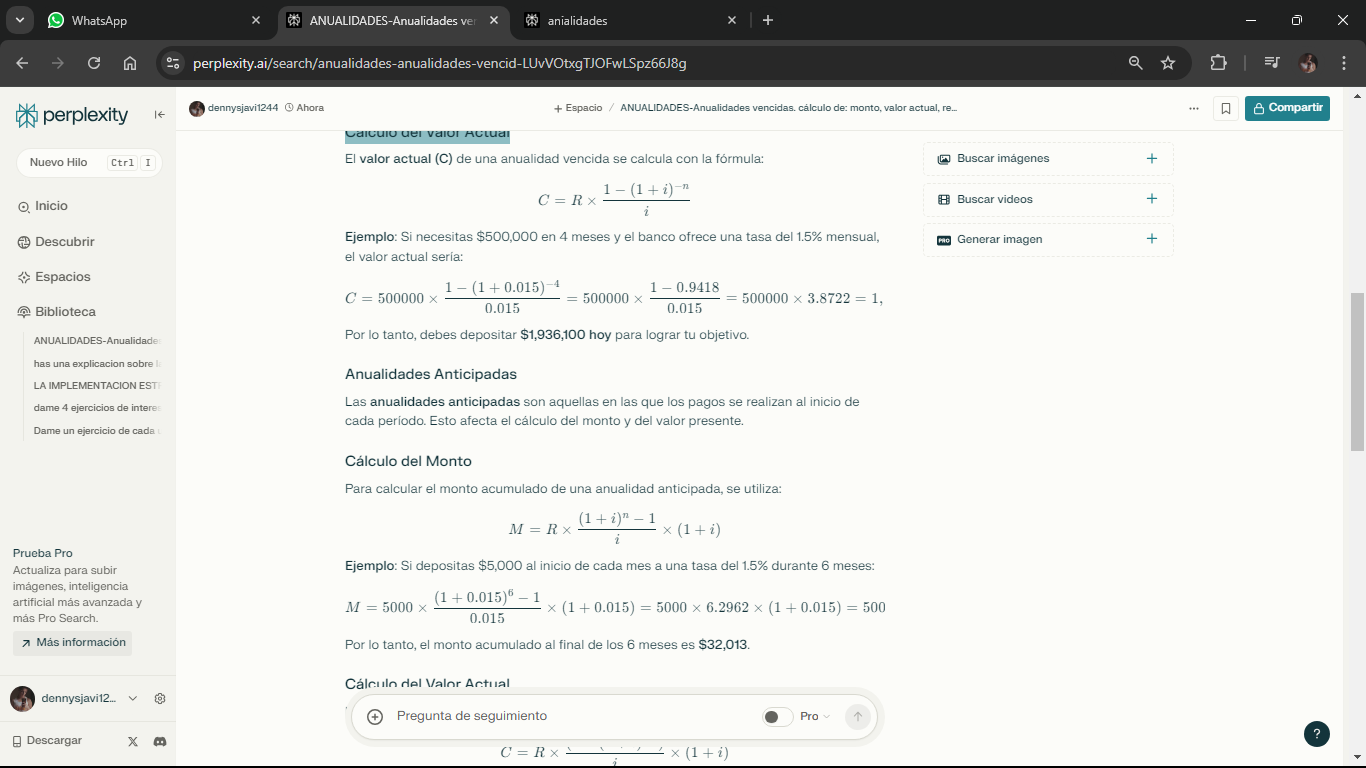 Anualidades Anticipadas
Las anualidades anticipadas son aquellas en las que los pagos se realizan al inicio de cada período. Esto afecta el cálculo del monto y del valor presente
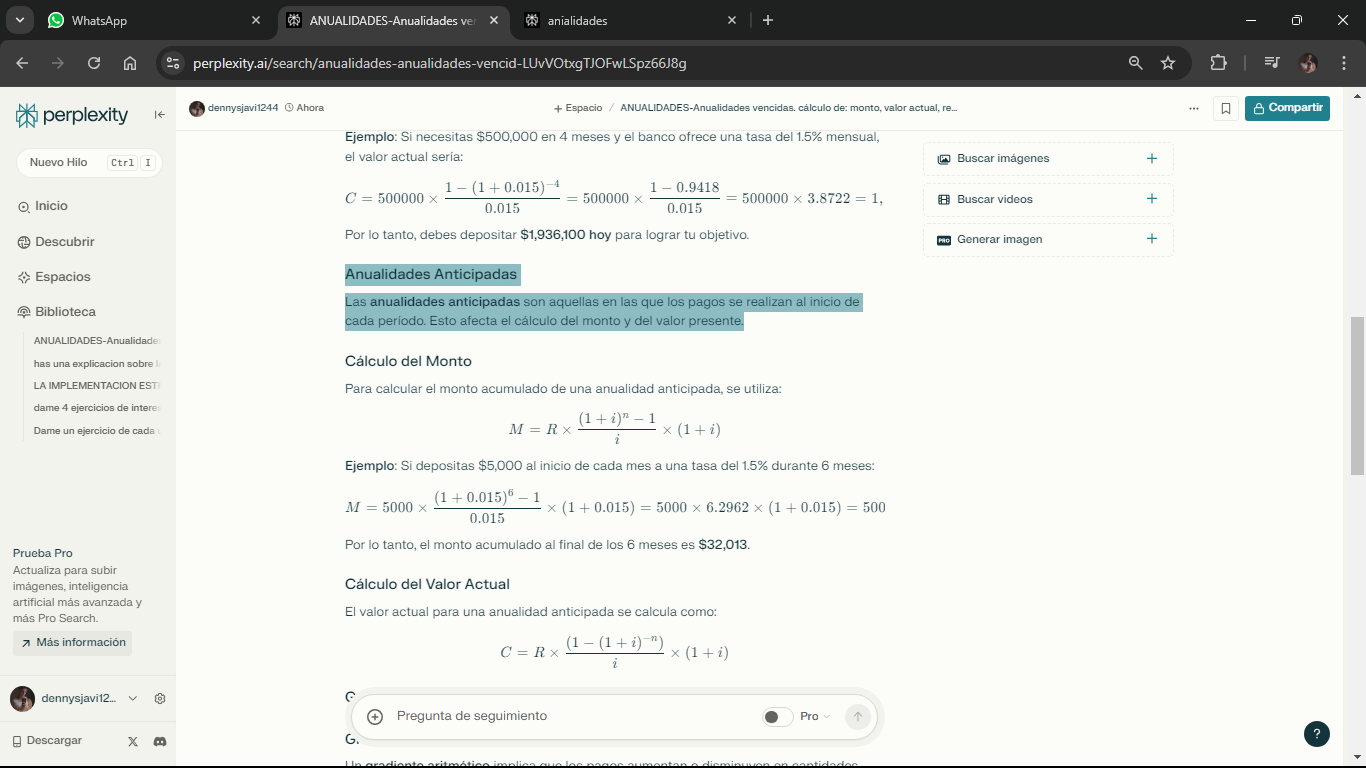 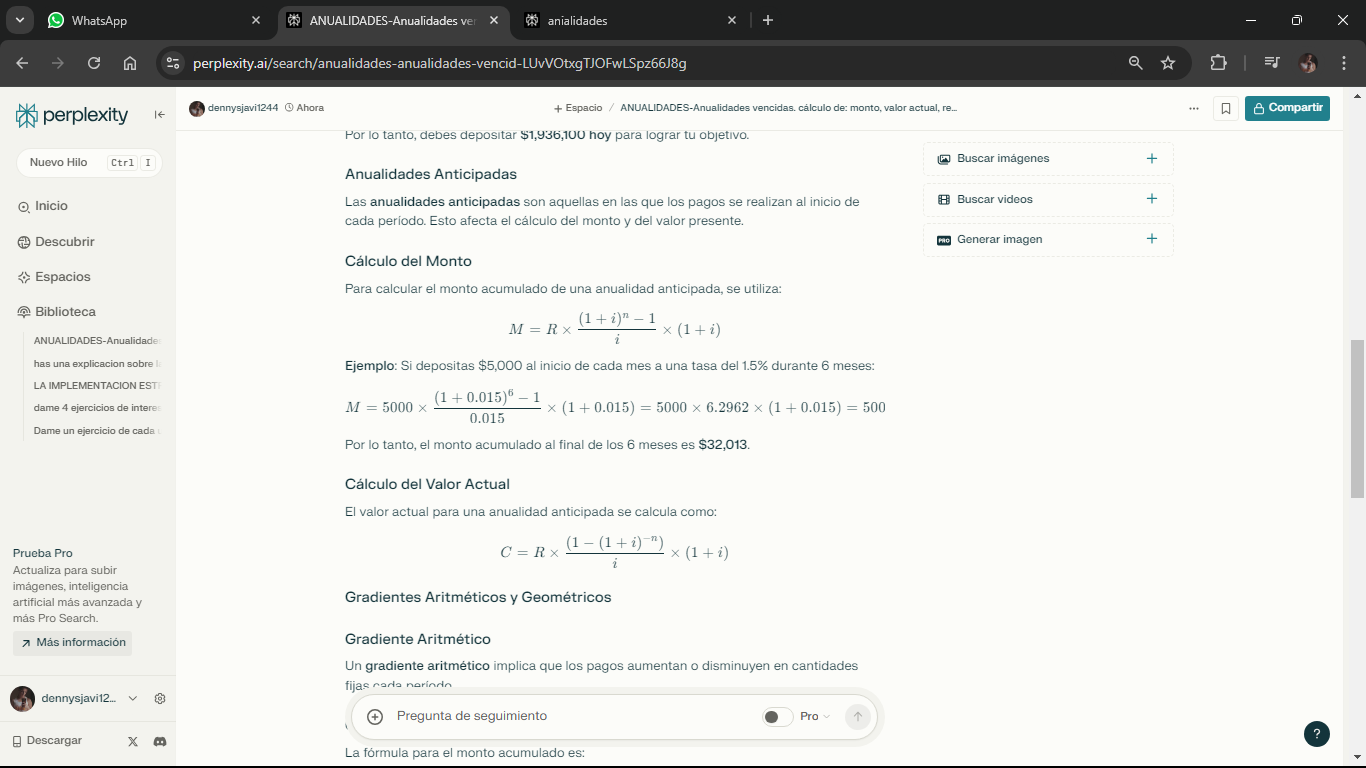 5
Cálculo del Valor Actual
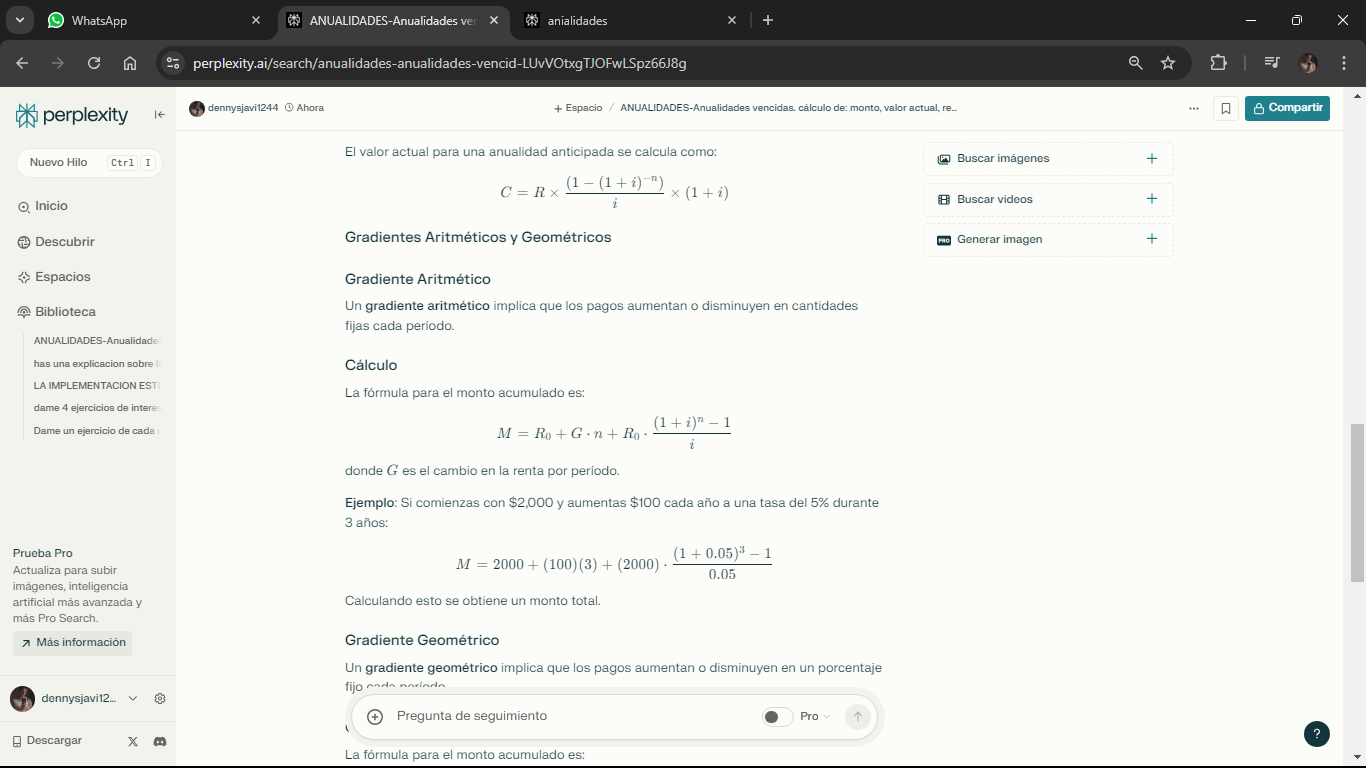 Mejorar su presentación
Gradiente Geométrico
Un gradiente geométrico implica que los pagos aumentan o disminuyen en un porcentaje fijo cada período
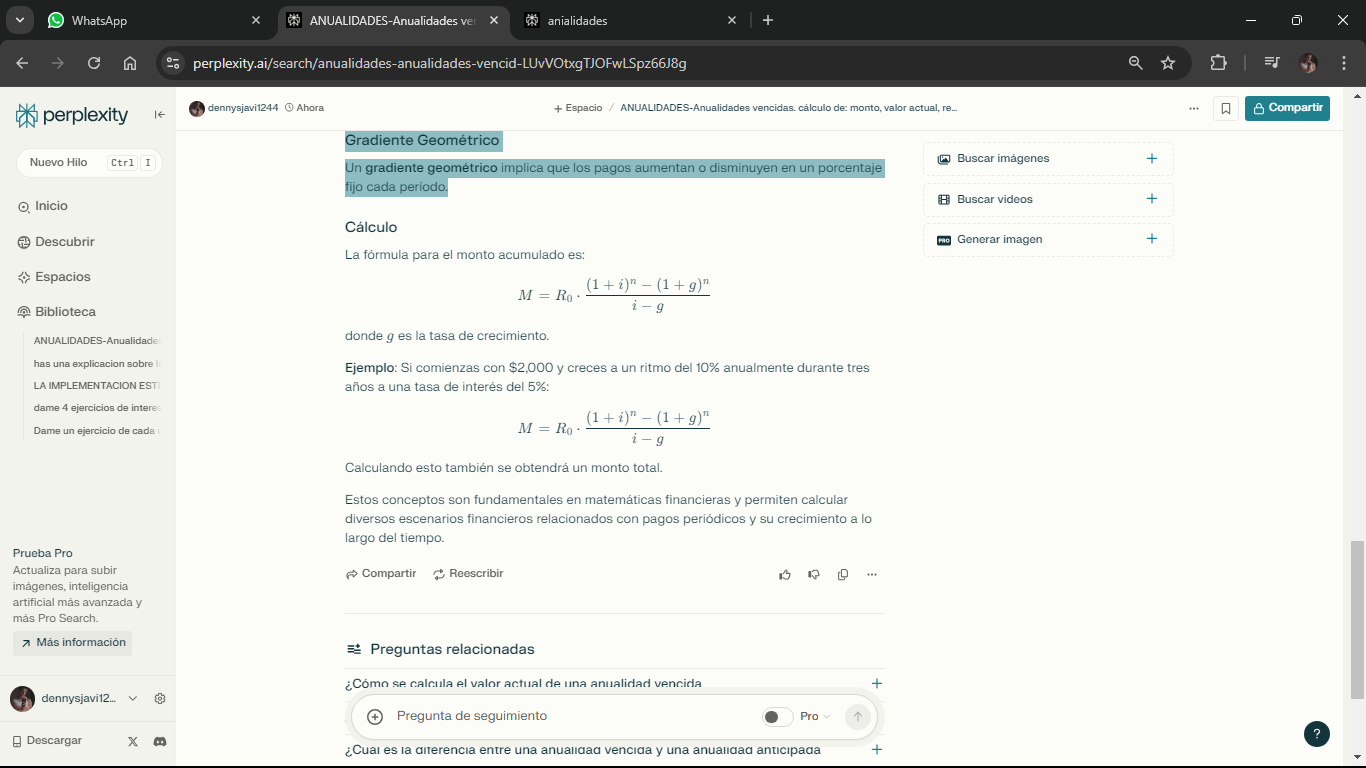 7